Figure 2. Simulation of state-dependent changes of expected precision and putative dopaminergic responses. (A) ...
Cereb Cortex, Volume 25, Issue 10, October 2015, Pages 3434–3445, https://doi.org/10.1093/cercor/bhu159
The content of this slide may be subject to copyright: please see the slide notes for details.
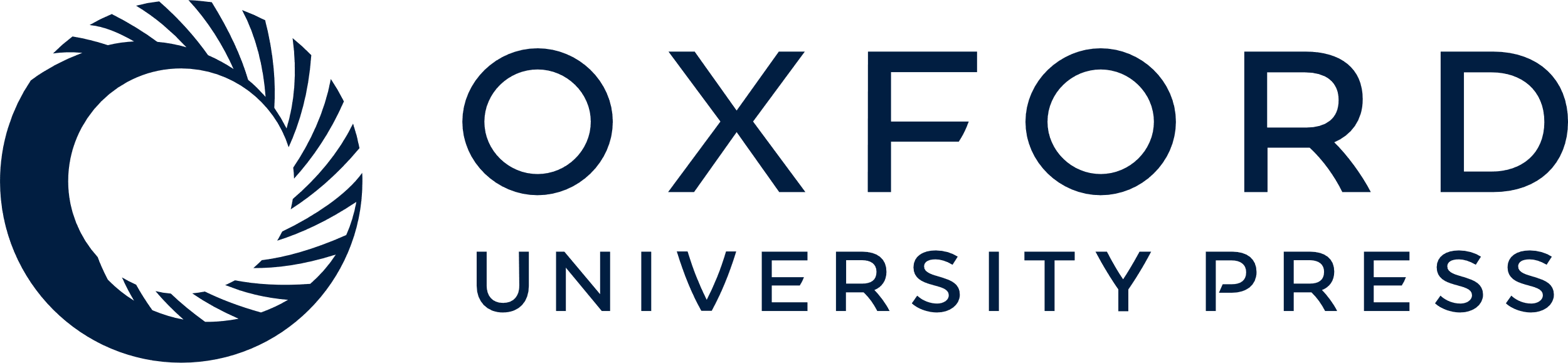 [Speaker Notes: Figure 2. Simulation of state-dependent changes of expected precision and putative dopaminergic responses. (A) Receiving the high offer (left upper panel) produces a sharp increase in precision (lower left panel) and simulated dopaminergic firing (lower right panel). The high offer induces a change in policy and compels the agent to accept (“switch,” upper right panel). (B) Same format as in (A), but illustrating the withdrawal of an initial offer, leading to a decrease in precision and a consequent dip in dopaminergic firing.


Unless provided in the caption above, the following copyright applies to the content of this slide: © The Author 2014. Published by Oxford University PressThis is an Open Access article distributed under the terms of the Creative Commons Attribution License (http://creativecommons.org/licenses/by/3.0/), which permits unrestricted reuse, distribution, and reproduction in any medium, provided the original work is properly cited.]